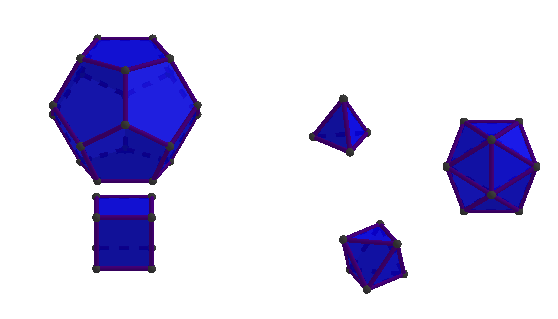 פאוניםמשוכללים
בהינתן שאורך של כל מקצוע נתון (או 1) מה הנפח?
מה הזווית בין פאות סמוכות?
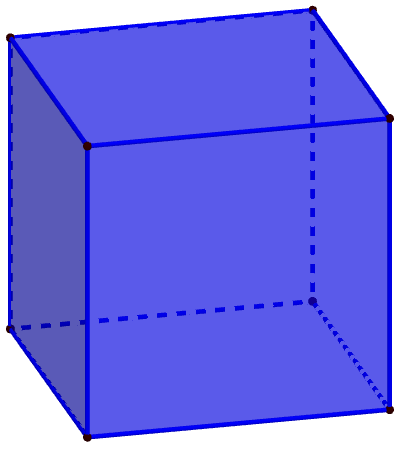 קוביה
נפח 1 (או (а3 – לפי הגדרה של יחידות נפח. 
הזווית 90⁰ – לפי הגדרת מעלה.
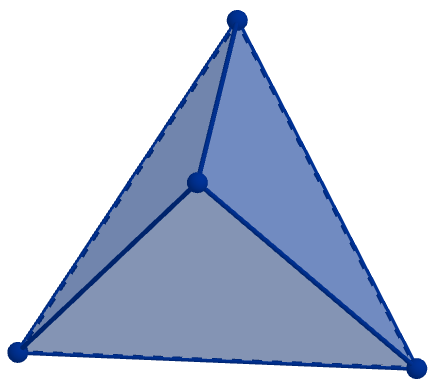 ארבעון
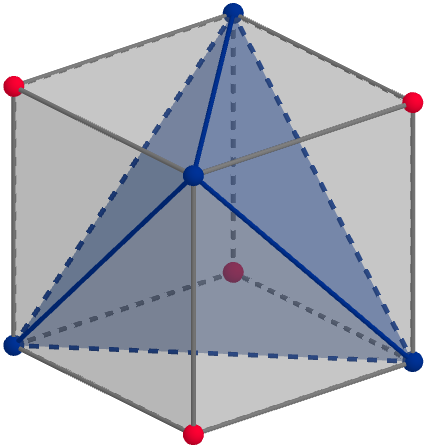 ארבעון
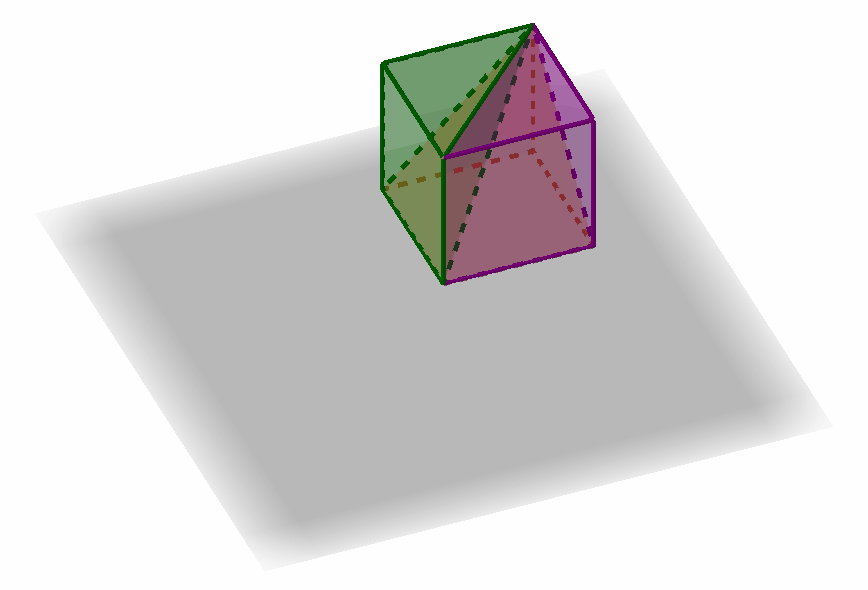 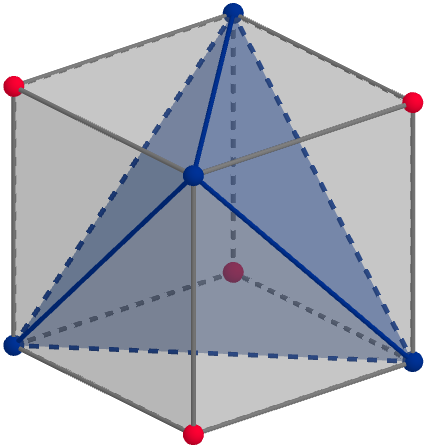 ארבעון
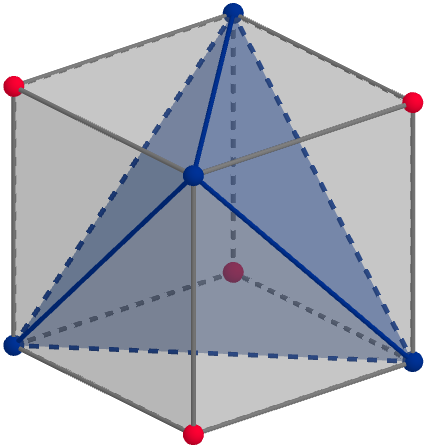 ארבעון
הזווית בין הגבהים
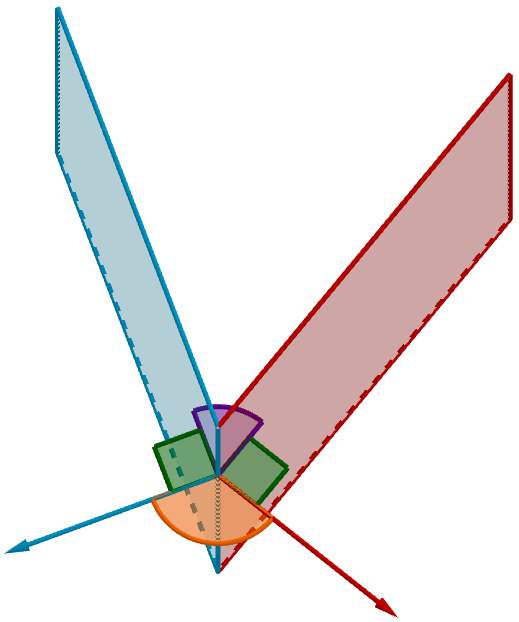 הזווית בין הפאות
ארבעון
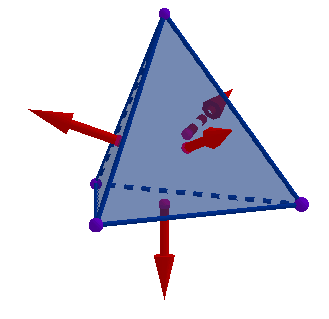 הזווית בין הגבהים
הזווית בין הפאות
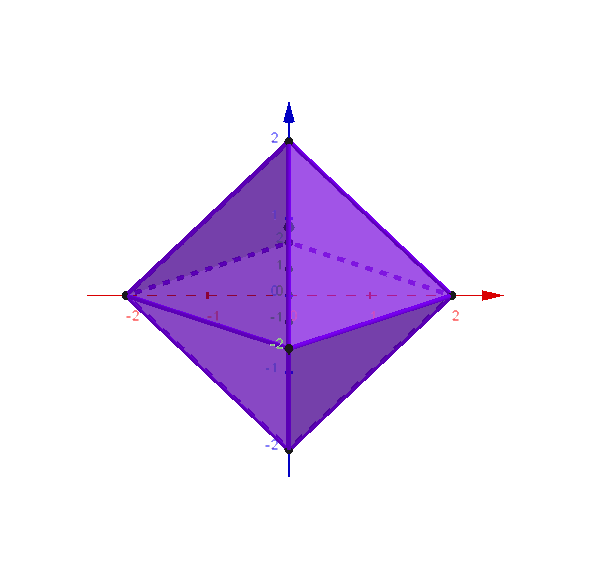 תמניון
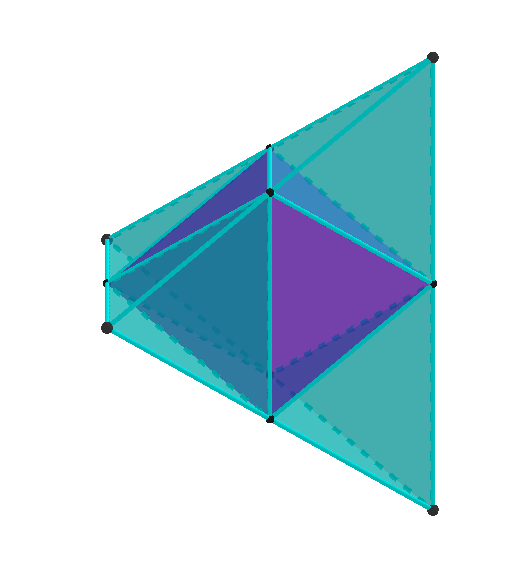 תמניון
ארבעון
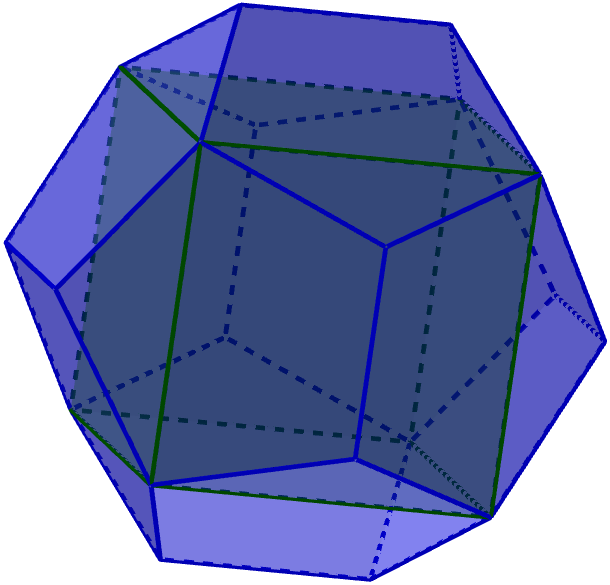 תריסרון
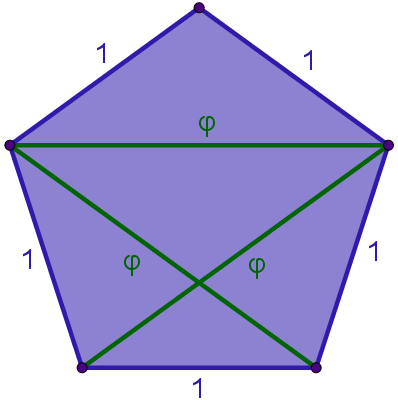 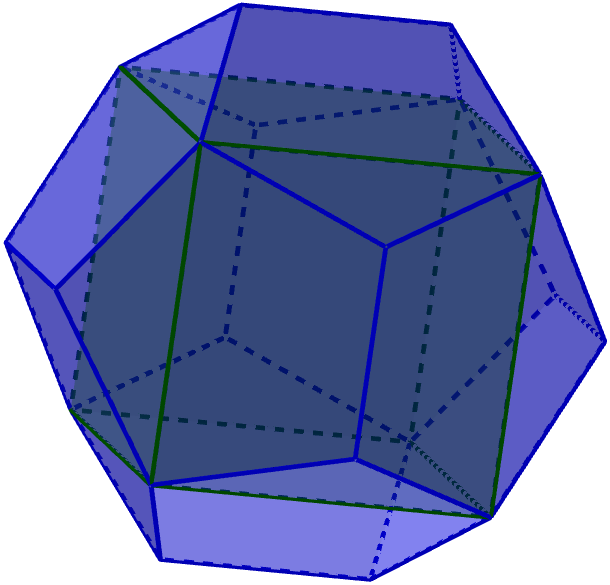 תריסרון
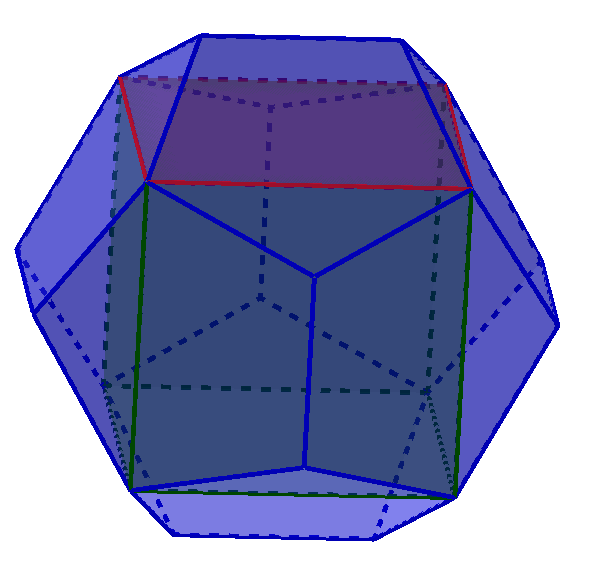 תריסרון
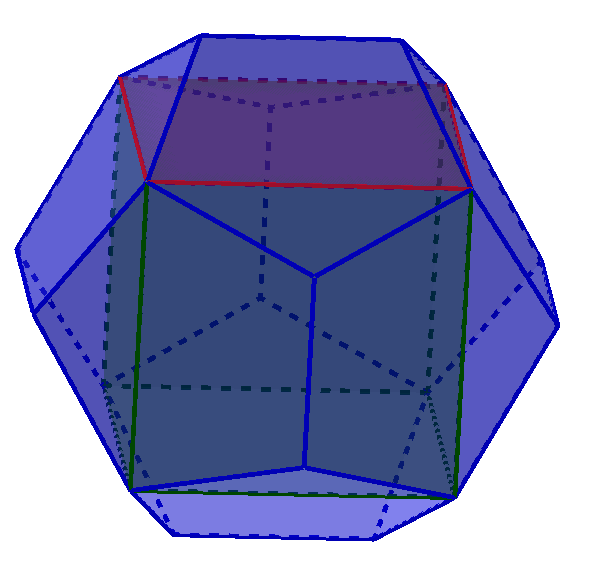 תריסרון
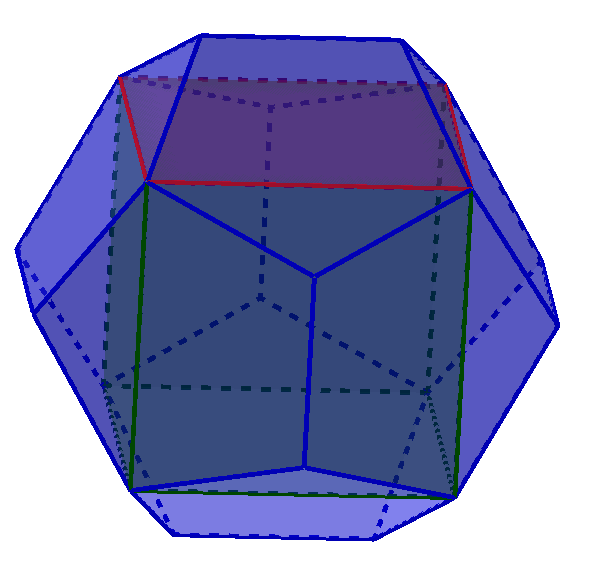 תריסרון
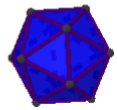 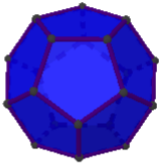 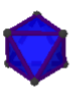 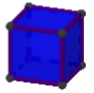 פאון
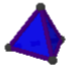 נפח
זווית
90⁰
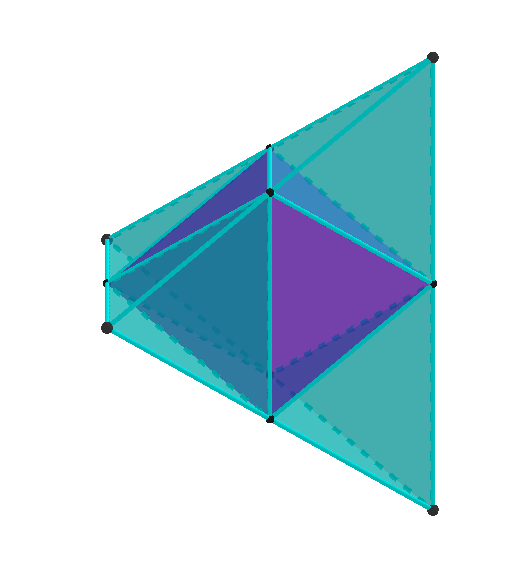 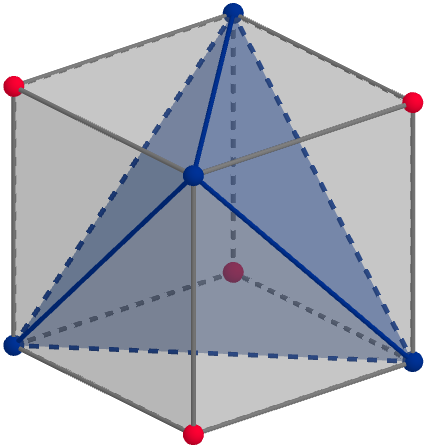 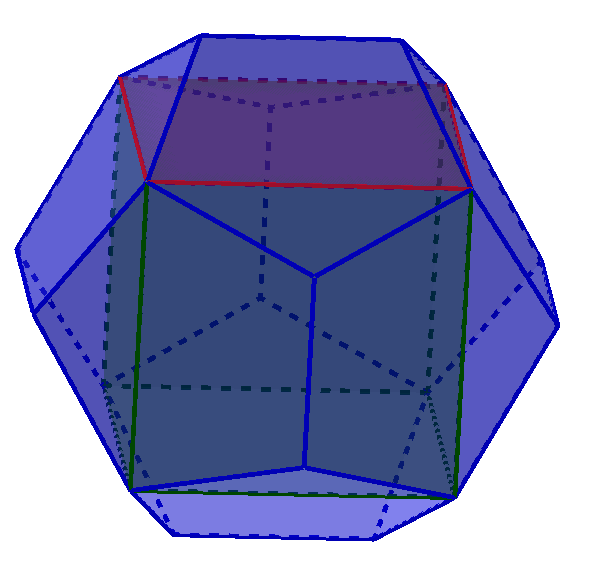 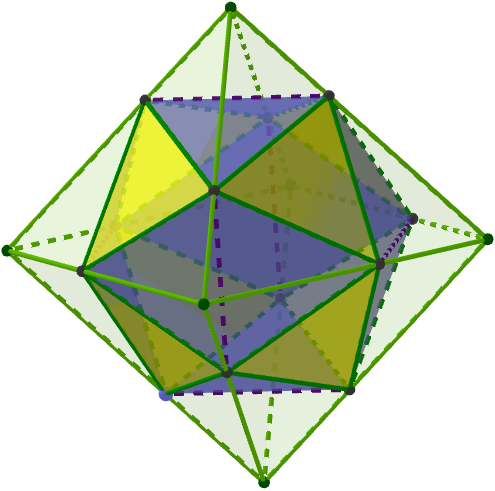 רעיון